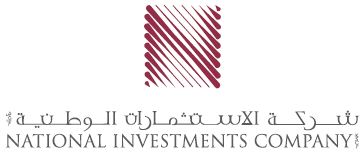 نشاط بورصة الكويت خلال الأسبوع المنتهي بتاريخ 2020/12/24
ملخص أداء السوق خلال الأسبوع
بورصة الكويت تغلق على خسائر أسبوعية بنحو 1.3%
أنهت بورصة الكويت تعاملاتها للأسبوع المنتهي في الرابع والعشرون من ديسمبر على تراجع جماعي في أداء مؤشراتها مقارنة مع اقفال الأسبوع الماضي، حيث تراجع مؤشر السوق العام بنسبة 1.3%، ومؤشر السوق الأول بنسبة 1.4%، ومؤشر السوق الرئيسي بنسبة 0.9%. كما تراجع المعدل اليومي لقيمة الأسهم المتداولة بنسبة 34.2% إلى 32.4 مليون د.ك خلال الأسبوع بالمقارنة مع 49.2 مليون د.ك للأسبوع الماضي، وكذلك المعدل اليومي لكمية الأسهم المتداولة بنسبة 24.2% إلي 185 مليون سهم بالمقارنة مع 244 مليون سهم..
تداولات الأسبوع
جاء أداء مؤشرات البورصة سلبيا مع نهاية الأسبوع، حيث أقفلت أربعة جلسات في النطاق السلبي، في حين جاء أداء جلسة قبل نهاية الأسبوع ايجابيا،  يُذكر أن كافة مؤشرات البورصة قد افتتحت على فجوة سفلية مطلع جلسة تداول منتصف الأسبوع على أثر تجدد المخاوف بعد ظهور سلالة جديدة من كوفيد 19 والتي اعتبرها البعض أكثر خطورةً وأسرع انتشاراً، مما أصاب كافة الأسواق الإقليمية والعالمية بحالة من الخوف والهلع، حيث شهدت شريحة واسعة من أسهم السوق الأول وكذلك الرئيسي ضغوط بيعية واضحة خلال التعاملات الصباحية من ذات الجلسة، لكنه ومع نهاية الجلسة نجحت مؤشرات البورصة في تقليص خسائرها الصباحية مع عودة الشراء الإنتقائي على عدد محدود من الأسهم.
الجدير بالذكر أن بورصة الكويت تعيش حالة من تراجع الشهية الإستثمارية إن صح التعبير، مما خلق عزوفا واضحا من قبل المتعاملين تجاه أسهم السوق الأول بشكل عام وأسهم البنوك بشكل خاص، ولعل ارتفاع مؤشر السوق الأول بنحو 1.2%، و ارتفاع مؤشر السوق الرئيسي بنسبة 3.9%، منذ ترقية بورصة الكويت ضمن مؤشرMSCI  للأسواق الناشئة في الثلاثون من شهر نوفمبر الماضي وحتى تاريخه، لخير دليل على هذه الحالة، ناهيك عن استقرار أداء قطاع البنوك وعدم تسجيله أي مكاسب سوقية تُذكر خلال ذات الفترة، الأمر الذي انعكس على أداء مؤشر السوق الأول، وجعله يتداول في اتجاه جانبي  منذ أوائل الشهر الجاري تقريبا، هذا بالإضافة إلى تراجع المعدل اليومي وأحجام التداول بالمقارنة مع الأسبوع الماضي بشكل لافت.
إن انحسار المحفزات الإيجابية في الوقت الراهن في البيانات المالية السنوية للشركات المدرجة، والتي سوف تكون متراجعة بطبيعة الحال، لا يزال يلقىي بظلاله على مزاج وسلوك المتعاملين.
1
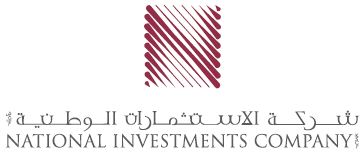 تابع ملخص أداء السوق خلال الأسبوع
أهم افصاحات الشركات خلال الفترة
مجلس إدارة البنك الأهلي المتحد – البحرين – سوف يجتمع يوم الأثنين الموافق 22 فبراير 2021، لعرض البيانات المالية للسنة المنتهية في 31/12/2020.
أفادت شركة أجيليتي للمخازن العمومية، بأنها وقعت من خلال شركتها التابعة في جمهورية مصر العربية على عقد إدارة وتشغيل مشروع جسور، لمدة ثلاث سنوات قابلة للتجديد، وأشارت أجيليتي أنه لا يمكن تقييم الأثر المالي حاليا.
وافقت بورصة الكويت على تسجيل شركة بيتك كابيتال للإستثمار لمزاولة نشاط صانع سوق اعتبارا من يوم الأثنين الموافق 21/12/2020، وذلك على وحدات صندوق بيتك كابيتال ريت. 
بلغت خسائر شركة ألافكو لتمويل شراء وتأجير الطائرات 9.8 مليون د.ك وذلك عن السنة المالية المنتهية في 30 سبتمبر 2020، بالمقارنة مع أرباح بمقدار 17.7 مليون د.ك للعام الماضي.
حازت شركة الصناعات الهندسية الثقيلة وبناء السفن عن حصولها على أقل الأسعار في مناقصة لصالح مؤسسة الموانئ الكويتية  بقيمة 1.8 مليون د.ك ولمدة إثني عشرا شهرا.
حازت الشركة الوطنية للتنظيف على المناقصة الخاصة بمعالجة والتخلص من النفايات الصناعية، لصالح الشركة الكويتية للصناعات البترولية المتكاملة بقيمة 2 مليون د.ك تقريبا ولمدة اربع سنوات.
أكد صندوق بيتك ريت أن تاريخ حيازة السهم لإستحقاقات الأسهم هو يوم الخميس الموافق 24 من الشهر الجاري. 
قامت شركة نور للإستثمار المالي بتسديد مبكر  لمبلغ وقدره 0.5 مليون د.ك لصالح الشركة الأم.
أفادت شركة الصالحية العقارية، بأنها قامت بتوقيع اتفاقية صانع سوق مع شركة ثروة للإستثمار، إعتبارا من أول يناير2021.
قامت وكالة التصنيف العالمية فيتش بتثبيت التصنيف الإئتماني طويل الأجل لبنك الكويت الدولي عندA+ مع نظرة مستقبلية مستقرة.
أسعار النفط 
تراجعت أسعار خام النفط مع نهاية الأسبوع، بعد سلسلة من الإرتفاعات على مدار سبعة اسابيع متتالية، ويأتي هذه التراجع في ظل ظهور سلالة جديدة لكوفيد 19 في المملكة المتحدة، حيث انخفض خام برنت خلال التعاملات الصباحية لجلسة مطلع الأسبوع بنحو 5.8% إلى مستوى 49.20 دولار أمريكي، وذلك قبل أن يقلص خسائره مع نهاية الجلسة إلى 2.6%، كما نجح خام برنت في القفز مجددا فوق مستوى ال 50 دولار أمريكي مدعوما بتراجع مخزونات النفط الأمريكية بمقدار 0.6 مليون برميل خلال الأسبوع المنتهي في الثامن عشر من الشهر الجاري، وفقا لما أشارت إليه إدارة معلومات الطاقة الأمريكية.
2
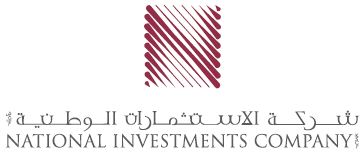 مؤشرات قطاعات بورصة الكويت
أغلقت مؤشرات قطاعات السوق على تباين خلال تداولات الأسبوع مقارنة مع الأسبوع الماضي، حيث جاء في صدارة الرابحين قطاع التأمين بنسبة 3.7%، تلاه قطاع المواد الأساسية بنسبة 1%، في حين كان أول الخاسرين قطاع النفط والغاز بنسبة 3.9%، ثم قطاع الخدمات الإستهلاكية بنسبة 3.5%.

خلال تداولات الأسبوع احتل قطاع البنوك وقطاع الخدمات المالية وقطاع الصناعة المراتب الأولى من حيث إجمالي القيمة المتداولة بنسبة 44.3%، 16% 13.8% على التوالي.

خلال تداولات الأسبوع احتل قطاع الخدمات المالية وقطاع البنوك وقطاع العقار المراتب الأولى من حيث إجمالي الكمية المتداولة بنسبة 36.3%، 19.5%و 17.8% على التوالي.
مساهمة القطاعات من حيث كمية الأسهم المتداولة
مساهمة القطاعات من حيث قيمة الأسهم المتداولة
3
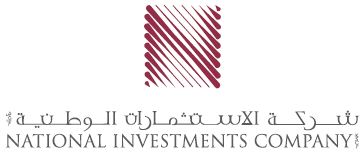 نشاط السوق الأول
أعلى 10 شركات من حيث القيمة الرأسمالية في السوق الأول
في السوق الأول تصدر سهم بنك الكويت الوطني قائمة الأسهم الأعلى تداولا من حيث قيمة الأسهم المتداولة خلال تداولات الأسبوع بقيمة تداول بلغت 22.9 مليون د.ك، لينهي بذلك تداولات الأسبوع عند 847 فلس متراجعا بنسبة 1.6%، وجاء سهم بيت التمويل الكويتي بالمركز الثاني بقيمة تداول بلغت 17.2 مليون د.ك لينهي بذلك تداولات الأسبوع عند سعر 679 فلس متراجعا بنسبة 0.7%، ثم جاء سهم شركة الإتصالات المتنقلة بالمركز الثالث بقيمة تداول بلغت 13.6 مليون د.ك لينهي بذلك تداولات الأسبوع عند سعر 609 فلس متراجعا بنسبة 2.9%.


في السوق الأول احتل بنك الكويت الوطني المرتبة الأولى من حيث القيمة الرأسمالية بقيمة 5,802 مليون د.ك، ثم حل بيت التمويل الكويتي بالمرتبة الثانية بقيمة رأسمالية بلغت 5,210 مليون د.ك، ثم شركة الإتصالات المتنقلة بالمرتبة الثالثة بقيمة رأسمالية بلغت 2,635 مليون د.ك.
4
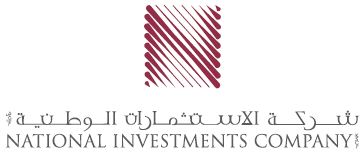 نشاط السوق الرئيسي
أعلى 10 شركات من حيث القيمة الرأسمالية في السوق الرئيسي
في السوق الرئيسي تصدر سهم شركة عقارات الكويت قائمة الأسهم الأعلى تداولا من حيث القيمة خلال تداولات الأسبوع بقيمة تداول بلغت 7.3 مليون د.ك لينهي بذلك تداولات الأسبوع عند سعر 111 فلس متراجعا بنسبة 0.9%، وجاء سهم شركة ألافكو لتمويل شراء وتأجير الطائرات بالمركز الثاني بقيمة تداول بلغت 6.5 مليون د.ك لينهي بذلك تداولات الأسبوع عند سعر 206 فلس متراجعا بنسبة 4.6%، ثم جاء سهم شركة مجموعة الإمتياز الإستثمارية بالمركز الثالث بقيمة تداول بلغت 6.1 مليون د.ك، لينهي بذلك تداولات الأسبوع عند سعر 115 فلس مرتفعا بنسبة 6.5%.

في السوق الرئيسي احتل البنك التجاري الكويتي المرتبة الأولى من حيث القيمة الرأسمالية بقيمة 996 مليون د.ك ثم البنك الأهلي المتحد الكويتي بالمرتبة الثانية بقيمة رأسمالية بلغت 628 مليون د.ك ثم شركة الإتصالات الكويتية بالمرتبة الثالثة بقيمة رأسمالية بلغت 425 مليون د.ك .
5
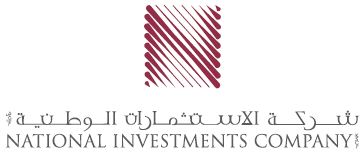 نشاط السوق الرئيسي
6
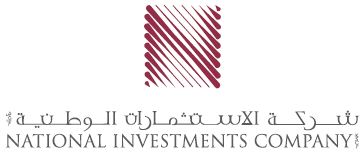 يجب ملاحظة أن هذا التقرير لا يشكل توصيات استثمارية أو ما إذا كان على المستثمرين الاستمرار في استثماراتهم الخاصة. وقد تم إعداد التقرير فقط للغرض المنصوص عليه و لا ينبغي الاعتماد عليه لأي غرض آخر.

وأعد هذا التقرير للتداول العام وتم ارساله لك كعميل، لغرض تقديم المعلومات العامة فقط. وليس المقصود منه عرض أو تقديم المشورة فيما يتعلق بشراء أو بيع أي ورقة مالية.

على الرغم من أن المعلومات في هذا التقرير تم جمعها من المصادر التي تعتقد الشركة بأنها موثوق بها، نحن لم نقم بالتحقق منها بشكل مستقل سواء كانت دقيقة أوغير كاملة. لا توجد مسؤولية على الشركة بسبب أي خسائر ناتجة بصورة مباشرة أو غير مباشرة، من استخدام هذه المعلومات.

شركة الاستثمارات الوطنية  ش.م.ك.ع.
تلفون:6666 2226 965+ 
فاكس:6793 2226 965+
شركة الاستثمارات الوطنية
شرق, شارع المتنبي
مبنى الخليجية
ص. ب. 25667 الصفاة 13117 الكويت